Welfare Analysis: Price Control, Taxes, and Subsidies
Introduction to Microeconomics
Udayan Roy
Sources: Principles of Microeconomics/Economics by N. Gregory Mankiw
Chapter 8:  Application: The Costs of Taxation
8-1 The Deadweight Loss of Taxation
Sources: Principles of Microeconomics/Economics by Timothy Taylor
Chapter 4: Demand and Supply
Supply, Demand, and Efficiency
Inefficiency of Price Floors and Price Ceilings
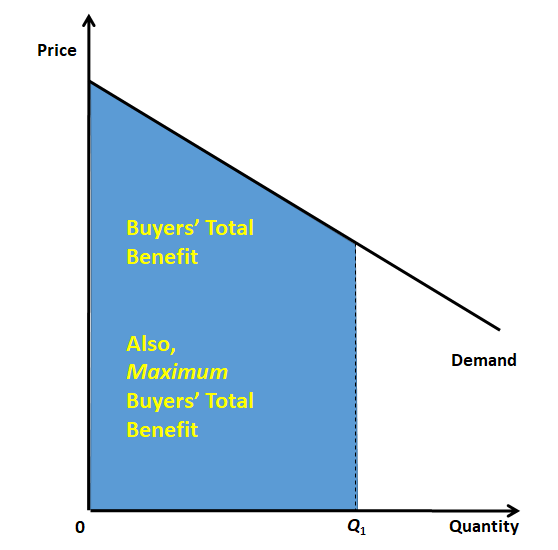 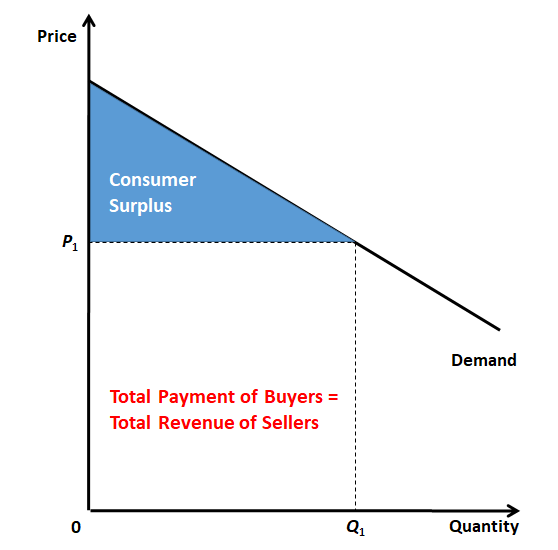 Recap: The Graphical Cornerstones of Welfare Analysis
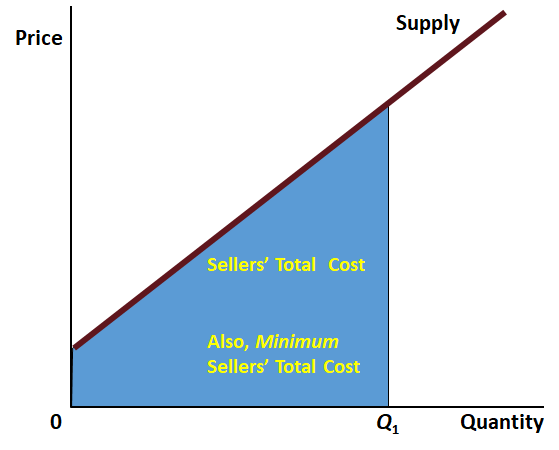 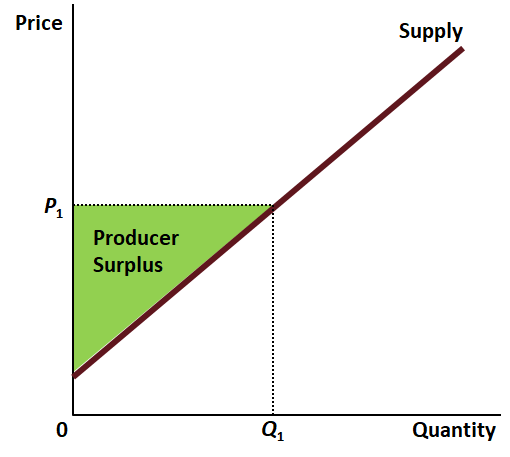 Supply
Demand
Total Surplus = Benefit – Cost
Price
A
B
C
E
D
G
F
Qeqm
Qless
Quantity
0
Supply
Demand
Total Surplus = Benefit – Cost
Price
A
Conclusion: Producing less than the equilibrium output reduces Total Surplus.
B
C
E
D
The reduction of Total Surplus is called the Deadweight Loss. It is CE in the figure.
G
F
Qeqm
Qless
Quantity
0
Supply
Demand
Total Surplus = Benefit – Cost
Price
A
Conclusion: Producing less than the equilibrium output reduces Total Surplus.
B
C
E
D
Taxes, price ceilings, and price floors all push the quantity bought and sold below the equilibrium quantity. Consequently, they all reduce Total Surplus.
G
F
Qeqm
Qless
Quantity
0
Welfare Analysis of Government Interventions
When in an earlier chapter we analyzed the effects of price control and taxes we saw that they all made the quantity bought and sold less than the equilibrium quantity
We also saw that each policy intervention was bad for some and good for some
But we could not measure how much those who gained gained and how much those who lost lost
So, we could not say whether the economy as a whole benefited from these policy interventions or not
Welfare Analysis of Government Interventions
But now we can show that the benefits from price control and taxation are always smaller than the costs
Every one of these policy interventions ends up reducing the economy’s total surplus
Every one of these policy interventions ends up having a deadweight loss
Supply
Demand
Total Surplus = Benefit – Cost
Price
A
B
C
D
G
F
Qeqm
Qmore
Quantity
0
Supply
Demand
Total Surplus = Benefit – Cost
Price
A
Conclusion: Producing more than the equilibrium output reduces Total Surplus.
E
B
C
The decrease in Total Surplus is called the Deadweight Loss. It is C in the figure.
D
G
F
Qeqm
Qmore
Quantity
0
Supply
Demand
Total Surplus = Benefit – Cost
Price
A
Conclusion: Producing more than the equilibrium output reduces Total Surplus.
E
B
C
Subsidies push the quantity bought and sold above the equilibrium quantity. Consequently, subsidies reduce Total Surplus.
D
G
F
Qeqm
Qmore
Quantity
0
Welfare Analysis of Government Interventions
Taxes, price ceilings, and price floors have one thing in common: they all make the quantity bought and sold less than the equilibrium quantity
Subsidies make the quantity bought and sold more than the equilibrium quantity
In the last chapter, we saw that under perfect competition the equilibrium quantity maximizes total surplus
Therefore, under perfect competition all four government interventions end up reducing total surplus
How taxation affects well-being
A lesson in how to apply the concepts of consumer surplus and producer surplus to evaluate a government policy
The Effects of Taxation
We have seen in an earlier chapter that taxes
reduce the equilibrium quantity, 
increase the price paid by buyers, and 
decrease the price received by sellers. 
We have also seen that
It does not matter whether a tax is placed on the buyers or the sellers; 
the outcome is the same in either case
But how do taxes affect the economic well-being of market participants?
Welfare Economics
Welfare economics is the study of how the allocation of resources affects economic well-being. 
We have seen that
Buyers benefit from buying (consumer surplus), and 
Sellers benefit from selling (producer surplus)
The equilibrium outcome in a perfectly competitive market maximizes the total surplus of society.
Applying welfare economics to study the effects of taxation
In this chapter we will combine what we learned in previous chapters to compare the costs and the benefits of a tax
Supply
Price buyers pay
Size of tax
Price
without tax
Price sellers
receive
Demand
Quantity
Quantity
with tax
without tax
The Effects of a Tax
Buyers’ PriceSellers’ price
Quantity
0
How a Tax Affects Market Participants
A tax places a wedge between the price buyers pay and the price sellers receive. 
Because of this tax wedge, the quantity sold falls below the level that would be sold without a tax.
This fall in output leads to a reduction in Total Surplus
How a Tax Affects Market Participants
Governments earn revenue from taxes
This revenue is the benefit of the tax
Tax Revenue
T = the size of the tax
Q = the quantity of the good sold
T  Q = the government’s tax revenue
Supply
Price buyers
Size of tax (T)
pay
Tax
revenue
(T × Q)
Price sellers
receive
Demand
Quantity
sold (Q)
Quantity
Quantity
with tax
without tax
Tax Revenue
Price
Quantity
0
Supply
A
Price
buyers
PB
=
pay
B
C
Price
P1
=
without tax
E
D
Price
sellers
PS
=
receive
F
Demand
Q2
Q1
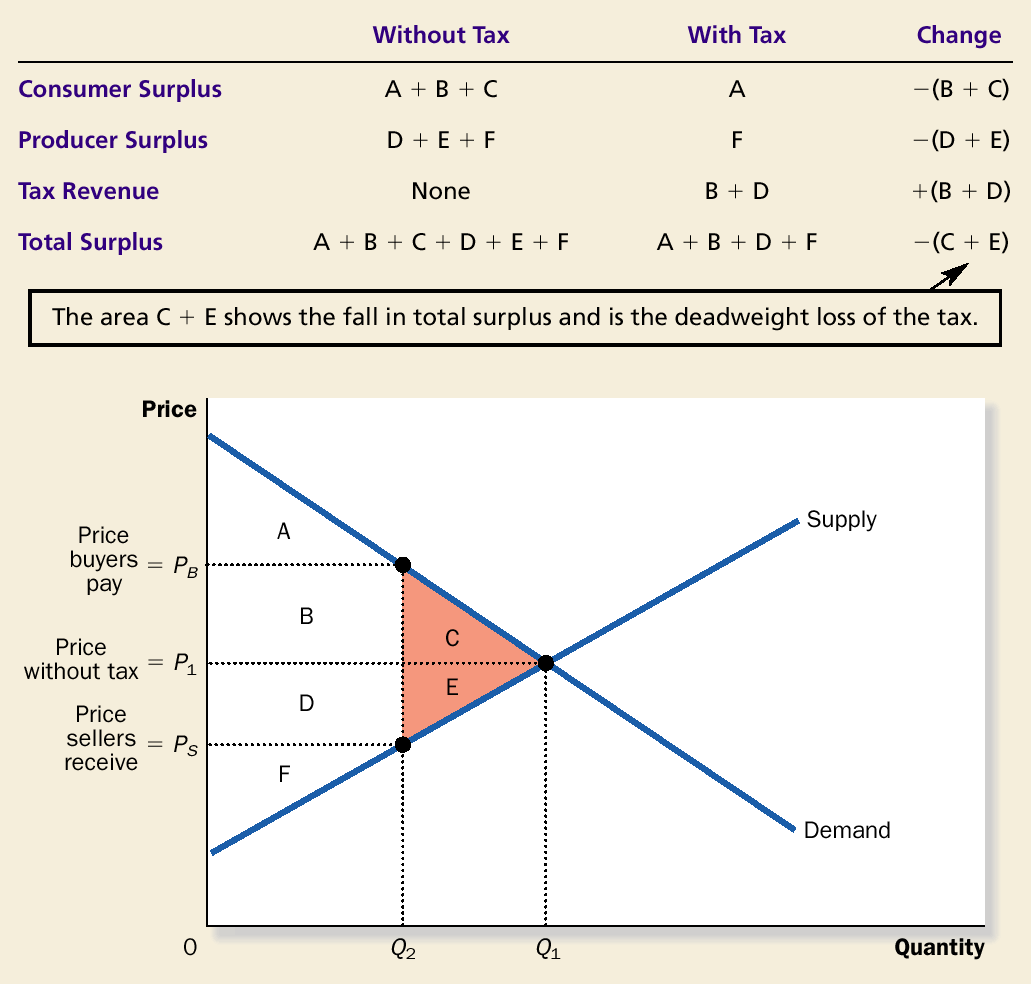 How a Tax Affects Welfare
Price
Quantity
0
Deadweight Losses and the Gains from Trade
The cost of a tax exceeds the benefit of a tax
The decrease in total surplus that is caused by a tax is the deadweight loss of the tax
Taxes cause deadweight losses because they prevent buyers and sellers from realizing some of the gains from trade.
Lost gains
Supply
from trade
PB
Size of tax
Price
without tax
PS
Cost to
Demand
sellers
Value to
buyers
Q2
Q1
Reduction in quantity due to the tax
The Deadweight Loss
Price
Quantity
0
DETERMINANTS OF THE DEADWEIGHT LOSS
What determines whether the deadweight loss from a tax is large or small?
The size of the deadweight loss depends on how much the quantity supplied and quantity demanded respond to changes in the price. 
In other words, the size of a tax’s deadweight loss depends on the price elasticities of supply and demand.
Supply
When supply is
relatively inelastic,
the deadweight loss
of a tax is small.
Size of tax
Demand
Tax Distortions and Elasticities
(a) Inelastic Supply
Price
0
Quantity
When supply is relatively
elastic, the deadweight
loss of a tax is large.
Supply
Size
of
tax
Demand
Tax Distortions and Elasticities
(b) Elastic Supply
Price
Quantity
0
Supply
Size of tax
When demand is
relatively inelastic,
the deadweight loss
of a tax is small.
Demand
Tax Distortions and Elasticities
(c) Inelastic Demand
Price
Quantity
0
Supply
Size
of
tax
Demand
When demand is relatively
elastic, the deadweight
loss of a tax is large.
Tax Distortions and Elasticities
(d) Elastic Demand
Price
Quantity
0
DETERMINANTS OF THE DEADWEIGHT LOSS
Key Idea: The greater the elasticities of demand and supply:
 the larger the decline in equilibrium quantity and,
 the greater the deadweight loss of a tax.
The Deadweight Loss Debate
Some economists argue that taxes on labor income are highly distorting—that is, taxes on labor income have high deadweight losses—because they believe that labor supply is elastic.
Here are some examples of workers who may respond more to incentives:
Workers who can adjust the number of hours they work
Families with second earners
Elderly who can choose when to retire
Workers in the underground economy (i.e., those engaging in illegal activity)
Why then do we have taxes?
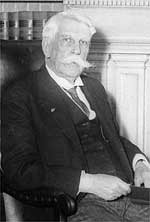 This chapter has focused on the negative effects of taxes on buyers and sellers in a market
However, without taxes we would not have a functioning government
As Oliver Wendell Holmes, Jr., Supreme Court Justice, once said, “Taxes are the price we pay for a civilized society."
Why then do we have taxes?
We may wish to discourage certain activities, such as smoking
Government must be paid for
Tax revenues may increase fairness, even if it decreases efficiency
How a Price Ceiling Affects Welfare
Supply
Demand
How a Price Ceiling Affects Welfare
Price
EquilibriumPrice
Equilibrium (No Price Ceiling)
P1
Q1
Quantity
0
EquilibriumQuantity
Supply
Demand
How a Price Ceiling Affects Welfare
Price
EquilibriumPrice
Equilibrium (No Price Ceiling)
P1
Price Ceiling
PC
QS
Q1
Quantity
0
EquilibriumQuantity
Supply
Demand
How a Price Ceiling Affects Welfare
Price
A
EquilibriumPrice
B
Equilibrium (No Price Ceiling)
P1
D
C
Price Ceiling
PC
E
F
G
QS
Q1
Quantity
0
EquilibriumQuantity
Supply
Demand
How a Price Ceiling Affects Welfare
Price
A
EquilibriumPrice
B
Equilibrium (No Price Ceiling)
P1
D
C
Price Ceiling
PC
E
F
G
QS
Q1
Quantity
0
EquilibriumQuantity
Supply
Demand
How a Price Ceiling Affects Welfare
Price
A
EquilibriumPrice
B
Equilibrium (No Price Ceiling)
P1
D
C
Price Ceiling
PC
E
Key Definition: The deadweight loss of a government policy is the decrease in total surplus caused by the policy.

So, the deadweight loss of a price ceiling is B + D.
F
G
QS
Q1
Quantity
0
EquilibriumQuantity
Supply
Demand
How a Price Ceiling Affects Welfare
Price
The bad news is that the price ceiling makes the buyers’ benefit (or willingness to pay, or happiness) decrease. 

Sellers’ costs also decrease, but not enough to make up for the drop in buyers’ benefit.

So, total surplus decreases. The deadweight loss of a price ceiling is B + D.
A
EquilibriumPrice
B
Equilibrium (No Price Ceiling)
P1
D
C
Price Ceiling
PC
E
F
G
QS
Q1
Quantity
0
EquilibriumQuantity
Supply
Demand
How a Price Ceiling Affects Welfare
Price
A
EquilibriumPrice
B
Equilibrium (No Price Ceiling)
P1
D
C
Price Ceiling
PC
E
F
G
QS
Q1
Quantity
0
EquilibriumQuantity
Supply
Demand
How a Price Ceiling Affects Welfare
Price
A
EquilibriumPrice
B
Equilibrium (No Price Ceiling)
P1
D
C
Price Ceiling
PC
E
Key Definition: The deadweight loss of a government policy is the decrease in total surplus caused by the policy.

So, the deadweight loss of a price ceiling is B + D.
F
G
QS
Q1
Quantity
0
EquilibriumQuantity
Supply
Demand
How a Price Ceiling Affects Welfare
Price
Producer surplus decreases when the government imposes a price ceiling.

Even though the consumers may have begged the government for a price ceiling, consumer surplus may increase (if C > B) or decrease (if C < B).

Even if consumer surplus increases, the increase will not make up for the decrease in producer surplus.

So, total surplus will decrease. The deadweight loss of a price ceiling is B + D.
A
EquilibriumPrice
B
Equilibrium (No Price Ceiling)
P1
D
C
Price Ceiling
PC
E
F
G
QS
Q1
Quantity
0
EquilibriumQuantity
How a Price Floor Affects Welfare
Supply
Demand
How a Price Floor Affects Welfare
Price
EquilibriumPrice
Equilibrium (No Price Floor)
P1
Q1
Quantity
0
EquilibriumQuantity
Supply
Demand
How a Price Floor Affects Welfare
Price
Price Floor
PF
EquilibriumPrice
Equilibrium (No Price Floor)
P1
QD
Q1
Quantity
0
EquilibriumQuantity
Supply
Demand
How a Price Floor Affects Welfare
Price
A
Price Floor
PF
B
EquilibriumPrice
C
Equilibrium (No Price Floor)
P1
E
D
F
G
QD
Q1
Quantity
0
EquilibriumQuantity
Supply
Demand
How a Price Floor Affects Welfare
Price
A
Price Floor
PF
B
EquilibriumPrice
C
Equilibrium (No Price Floor)
P1
E
D
F
G
QD
Q1
Quantity
0
EquilibriumQuantity
Supply
Demand
How a Price Floor Affects Welfare
Price
A
Price Floor
PF
B
EquilibriumPrice
C
Equilibrium (No Price Floor)
P1
E
D
Key Definition: The deadweight loss of a government policy is the decrease in total surplus caused by the policy.

So, the deadweight loss of a price ceiling is C + E.
F
G
QD
Q1
Quantity
0
EquilibriumQuantity
Supply
Demand
How a Price Floor Affects Welfare
Price
The bad news about a price floor: buyers’ benefit decreases.

The good news about a price floor: 
Sellers’ cost also decreases.

But buyers’ benefit decreases more than sellers’ cost decreases.

So, overall, total surplus decreases.

The deadweight loss of a price ceiling is C + E.
A
Price Floor
PF
B
EquilibriumPrice
C
Equilibrium (No Price Floor)
P1
E
D
F
G
QD
Q1
Quantity
0
EquilibriumQuantity
Supply
Demand
How a Price Floor Affects Welfare
Price
A
Price Floor
PF
B
EquilibriumPrice
C
Equilibrium (No Price Floor)
P1
E
D
F
G
QD
Q1
Quantity
0
EquilibriumQuantity
Supply
Demand
How a Price Floor Affects Welfare
Price
A
Price Floor
PF
B
EquilibriumPrice
C
Equilibrium (No Price Floor)
P1
E
D
F
G
QD
Q1
Quantity
0
EquilibriumQuantity
Supply
Demand
How a Price Floor Affects Welfare
Price
A
Price Floor
PF
B
EquilibriumPrice
C
Equilibrium (No Price Floor)
P1
E
D
Key Definition: The deadweight loss of a government policy is the decrease in total surplus caused by the policy.

So, the deadweight loss of our price floor is C + E.
F
G
QD
Q1
Quantity
0
EquilibriumQuantity
Supply
Demand
How a Price Floor Affects Welfare
Price
A price floor makes consumers surplus decrease (by B + C).

Although producers may have begged the government to set a price floor, producers surplus may increase (if B > E) or decrease (if B < E).

Even if producer surplus increases, it won’t make up for the decrease in consumer surplus.

So, total surplus decreases (by C + E). The deadweight loss of a price floor is C + E.
A
Price Floor
PF
B
EquilibriumPrice
C
Equilibrium (No Price Floor)
P1
E
D
F
G
QD
Q1
Quantity
0
EquilibriumQuantity
Summing Up
Here are our three key diagrams. What common feature do you see?
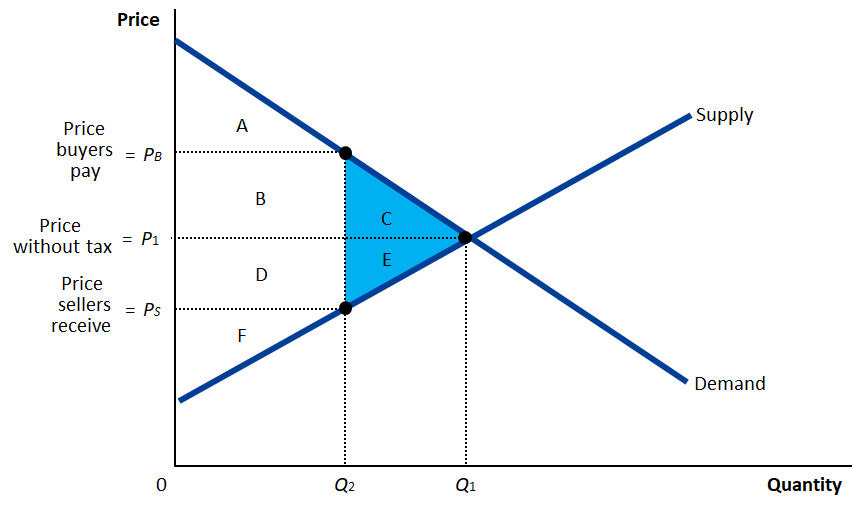 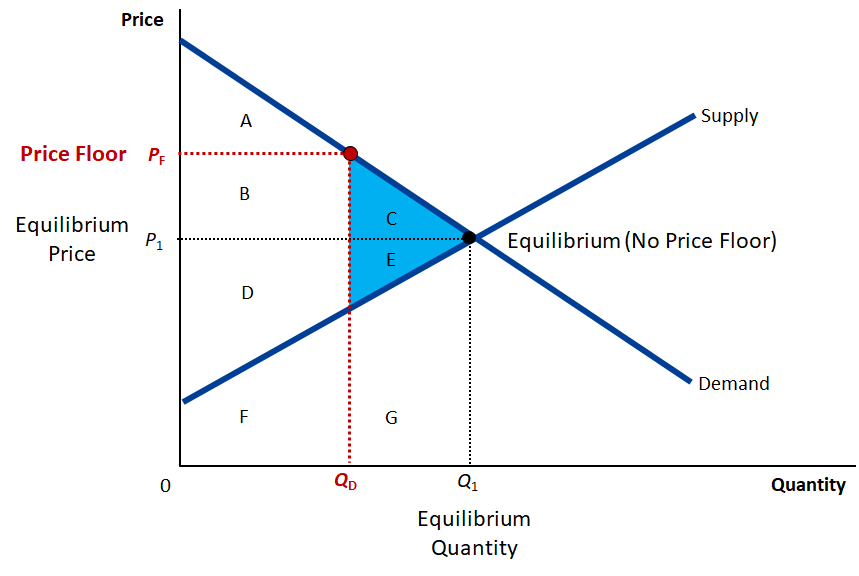 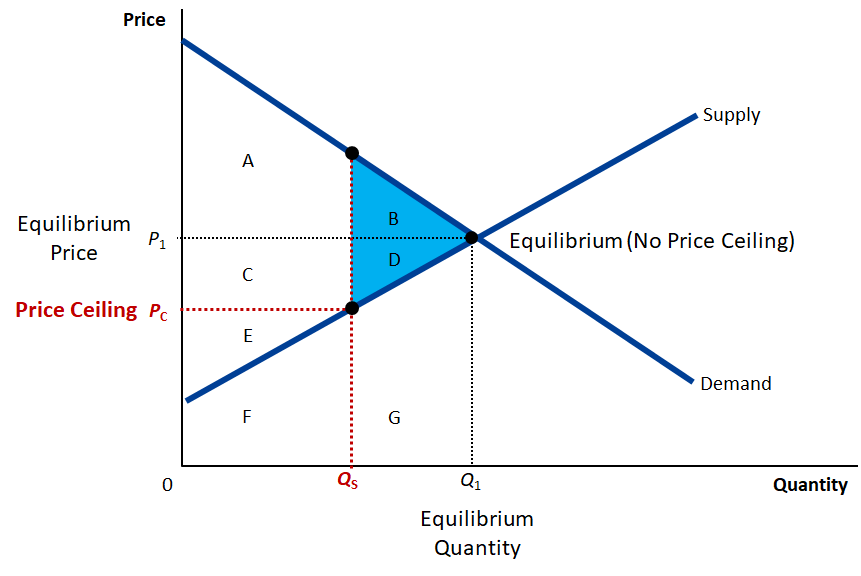 Welfare effects of a tax
Welfare effects of a price floor
Welfare effects of a price ceiling
What is the common feature?
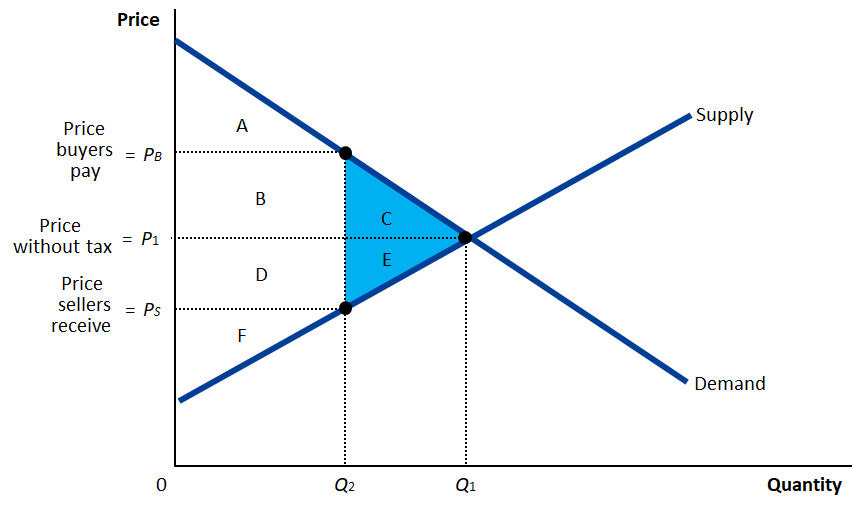 1. In all three cases, government intervention reduces total surplus (by the area of the blue triangle).
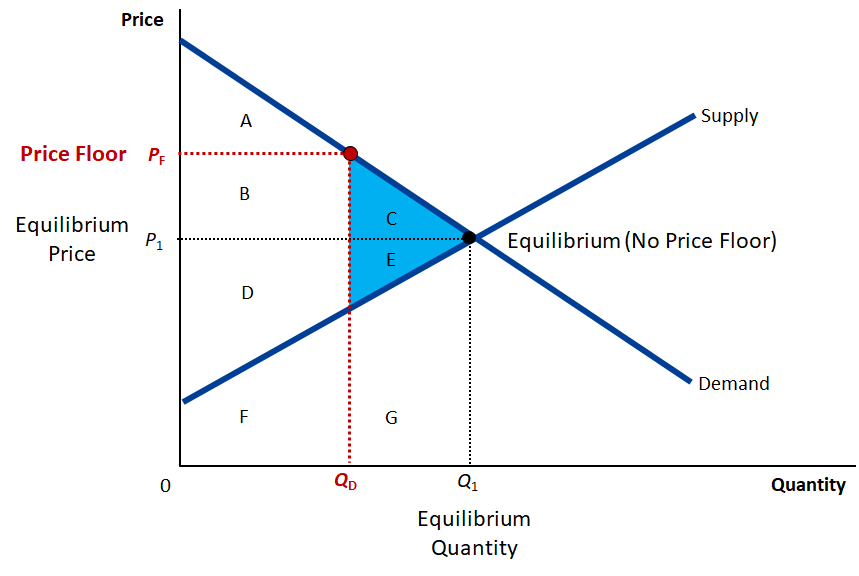 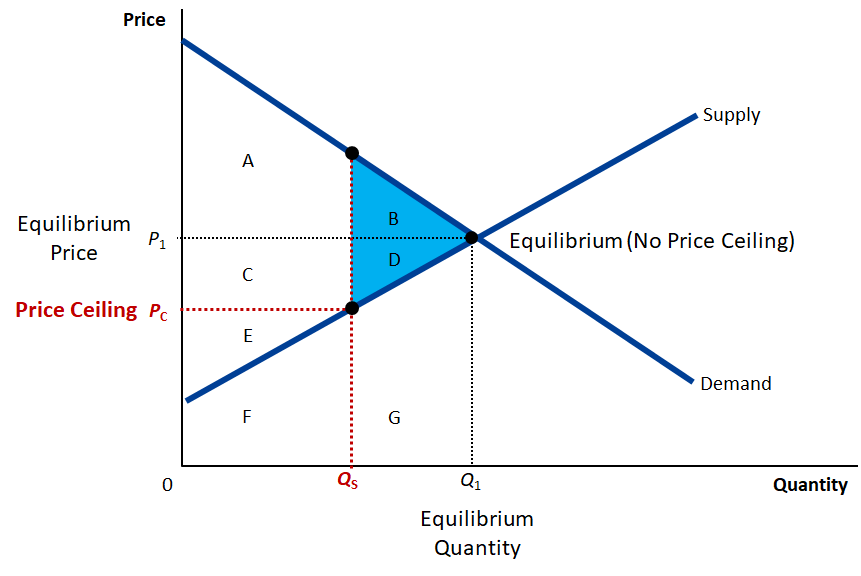 Welfare effects of a tax
Welfare effects of a price floor
2. This is not a surprise, because we saw earlier that the equilibrium outcome under perfect competition maximizes total surplus. So, any intervention that changes that outcome has to reduce total surplus.
Welfare effects of a price ceiling
What is the common feature?
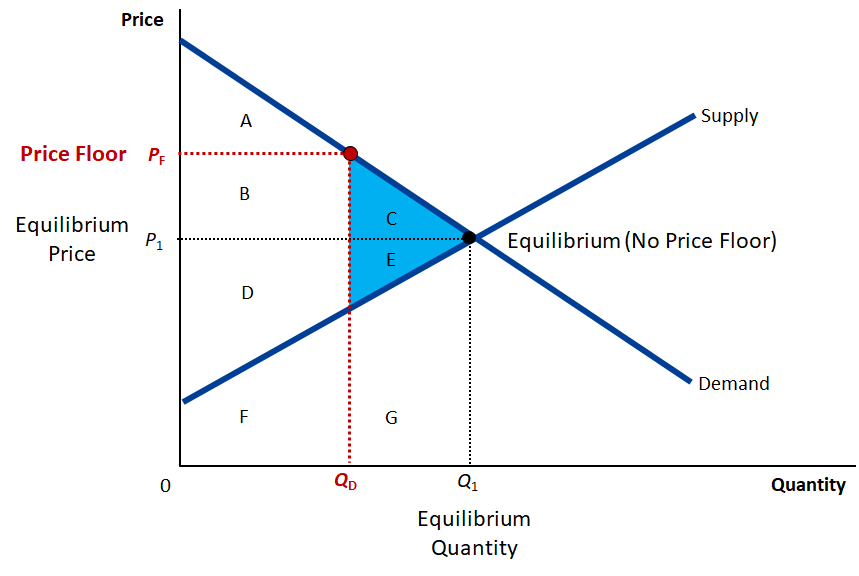 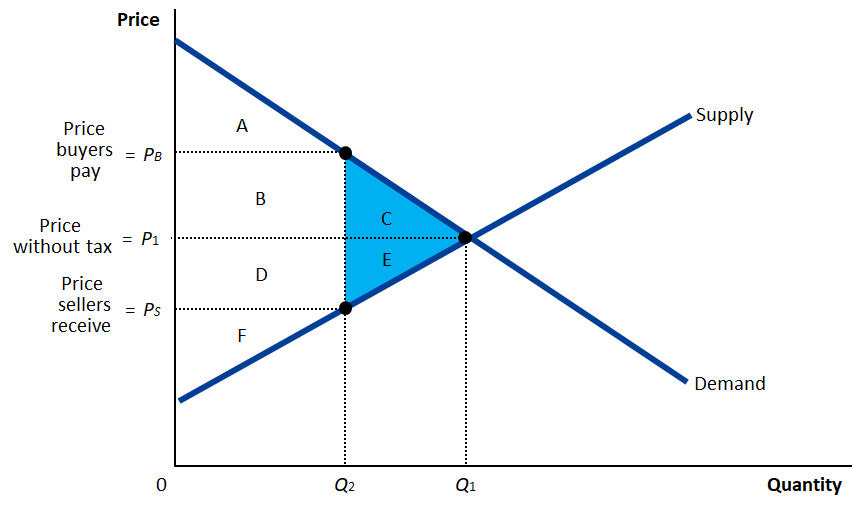 1. In all three cases, the quantity bought and sold decreases. And the deadweight loss is always the area between the demand and supply curves for the lost quantity.
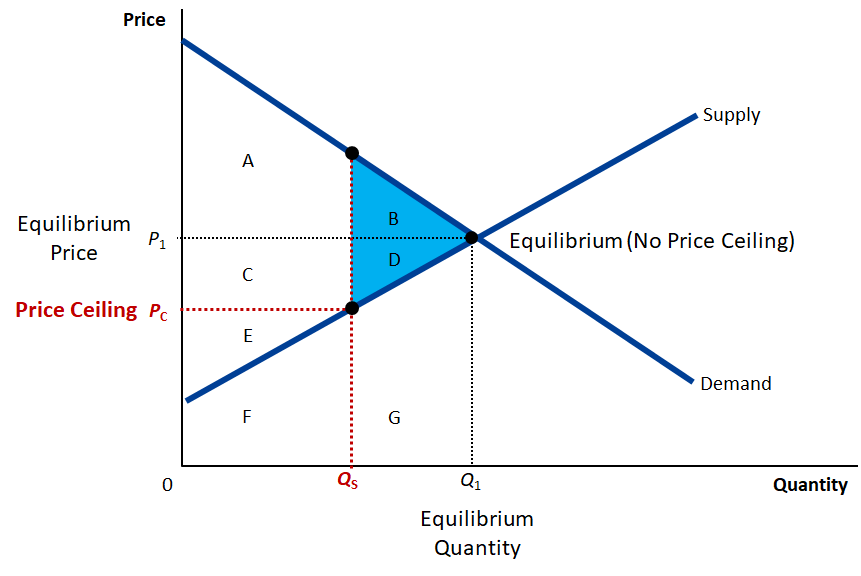 Welfare effects of a price floor
Welfare effects of a tax
3. We have seen that total surplus is the area between the demand and supply curves, for the quantity traded. So, the reduction in total surplus caused by a fall in the quantity traded must be the area between the demand and supply curves for the lost quantity.
2. This should not be a surprise either.

Voluntary trade between buyers and sellers must benefit both sides without hurting anyone else. So, any reduction in voluntary trade must reduce total surplus.
Welfare effects of a price ceiling
Welfare Analysis: Subsidy
Supply
Equilibrium without subsidy
3.00
Demand
100
Recap from Supply, Demand, and Government PoliciesThe effect of a subsidy, for buyers or for sellers
Step 1: Find the quantity at which the height of the supply curve exceeds the height of the demand curve by the amount of the subsidy. This will be the after-subsidy equilibrium quantity.
Step 2: The height of the supply curve at the after-subsidy equilibrium quantity gives the price that sellers get after the subsidy.
Buyers’ Price, Sellers’ Price
Equilibrium after subsidy
Price sellers get after subsidy
$4.25
Price before subsidy
Subsidy ($2.50)
1.75
Price buyers pay after subsidy
Step 3: The height of the demand curve at the after-subsidy equilibrium quantity gives the price that buyers pay after the subsidy.
120
Quantity
0
Quantity before subsidy
Quantity after subsidy
Welfare Analysis: Subsidy
Price
Supply
A
The equilibrium quantity is Q1.
We have seen that a subsidy increases the quantity bought and sold.
Suppose a subsidy increases the quantity to Q3.
D
E
B
C
G
H
F
K
J
I
Demand
Quantity
Q1
Q2
Q3
Welfare Analysis: Subsidy
Price
Supply
A
The equilibrium quantity is Q1.
We have seen that a subsidy increases the quantity bought and sold.
Suppose a subsidy increases the quantity to Q3.
D
E
B
C
G
H
F
K
J
I
Demand
Quantity
Q1
Q2
Q3
Welfare Analysis: Subsidy
Price
Supply
A
The equilibrium quantity is Q1.
We have seen that a subsidy increases the quantity bought and sold.
Suppose a subsidy increases the quantity to Q3.
… but benefits are less than cost for the additional units produced
So, total surplus decreases
The deadweight loss of a subsidy is EH
D
E
B
C
G
H
F
K
J
I
Demand
Quantity
Q1
Q2
Q3
Welfare Analysis: Summary
We have seen how the tools of welfare analysis—such as consumer surplus, producer surplus, and total surplus—can be used to think carefully about economic policy.
When in previous chapters we used the tools of supply and demand, we could say that government interventions—such as price control, taxes and subsidies—help some people and hurt some people. But the overall effect on our well-being was never clear.
The tools of welfare analysis help us measure the pluses and minuses of each policy intervention and describe its overall effect.
Welfare Analysis: Summary
Price ceilings, price floors and taxes all lead to less buying and selling than would take place in their absence
By stopping economic activity that has more benefits than costs, such policy interventions decrease overall welfare
Subsidies lead to more buying and selling than would take place in their absence
By forcing economic activity that has less benefits than costs, subsidies also decrease overall welfare